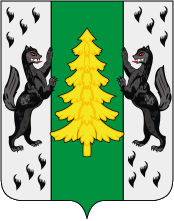 Отдел образования администрации города Лесосибирска
Организация независимой оценки качества образовательной деятельности на муниципальном уровне
Сенюта Людмила Алексеевна, 
главный специалист отдела образования администрации г. Лесосибирска
Статья 95 Федерального закона от 29.12.2012 № 273 «Об образовании в Российской Федерации»
изменения, вносимые Федеральным законом от 05.12.2017 № 392-ФЗ
Нормативные документы
Федеральный закон от 29 декабря 2012 г. № 273-ФЗ «Об образовании в Российской Федерации», статья 95.2
 Федеральный закон от 05 декабря 2017 г. № 392-ФЗ «О внесении изменений в отдельные законодательные акты Российской Федерации по вопросам совершенствования проведения независимой оценки качества оказания услуг организациями в сфере культуры, охраны здоровья, образования, социального обслуживания и федеральными учреждениями медико-социальной экспертизы»
Указ Президента от 14 ноября 2017 г. № 548 «Об оценке эффективности деятельности органов исполнительской власти субъектов Российской Федерации»
 Указ Президента РФ от 09.05.2018 № 212 «О внесении изменений в перечень показателей для оценки эффективности деятельности органов местного самоуправления городских округов и муниципальных районов»
 Федеральный закон от 21 декабря 2021 г. № 414-ФЗ «Об общих принципах организации публичной власти в субъектах Российской Федерации» (с изменениями и дополнениями), статья 35
Постановление Правительства РФ от 17 апреля 2018 г. № 457 «Об утверждении формы обязательного публичного отчета высшего должностного лица субъекта Российской Федерации (руководителя высшего исполнительного органа государственной власти субъекта Российской Федерации) о результатах независимой оценки качества условий оказания услуг организациями в сфере культуры, охраны здоровья, образования, социального обслуживания, представляемого в законодательный (представительный) орган государственной власти субъекта Российской Федерации, и формы плана по устранению недостатков, выявленных в ходе независимой оценки качества условий оказания услуг организациями в сфере культуры, охраны здоровья, образования, социального обслуживания и федеральными учреждениями медико-социальной экспертизы» 
Постановление Правительства РФ от 26 июля 2018 г. № 873 «О внесении изменений в типовую форму трудового договора с руководителем государственного (муниципального) учреждения»
Постановление Правительства Российской Федерации от 20 октября 2021 г. № 1802 «Об утверждении Правил размещения на официальном сайте образовательной организации в информационно-телекоммуникационной сети «Интернет» и обновления информации об образовательной организации, а также о признании утратившими силу некоторых актов и отдельных положений некоторых актов Правительства Российской Федерации»
Приказ Федеральной службы по надзору в сфере образования и науки от 14 августа 2020 г. № 831 «Об утверждении требований к структуре официального сайта образовательной организации в информационно-телекоммуникационной сети «Интернет» и формату представления информации»
Методические рекомендации к Единому порядку расчета показателей независимой оценки качества условий осуществления образовательной деятельности организациями, осуществляющими образовательную деятельность по основным общеобразовательным программам, образовательным программам среднего профессионального образования, основным программам профессионального обучения, дополнительным общеобразовательным программам (с учетом отраслевых особенностей)»
Цели:
определение соответствия предоставляемого образования потребностям получателей образования;
ориентирование получателей образования при выборе образовательной организации;
обеспечение открытости и доступности информации о деятельности образовательной организации;
обеспечение достоверной информации о деятельности образовательной организации
Критерии
Открытость и доступность информации об организации, осуществляющей образовательную деятельность.
Комфортность условий, в которых осуществляется образовательная деятельность.
Доброжелательность ,вежливость, компетентность работников организации.
Удовлетворенность качеством оказания услуг.
Основные этапы
Операторы
Общество с ограниченной ответственностью «Демиург», г Абакан
Автономная некоммерческая профессиональная образовательная организация «Многопрофильная академия непрерывного образования», г. Омск.
Спасибо за внимание!